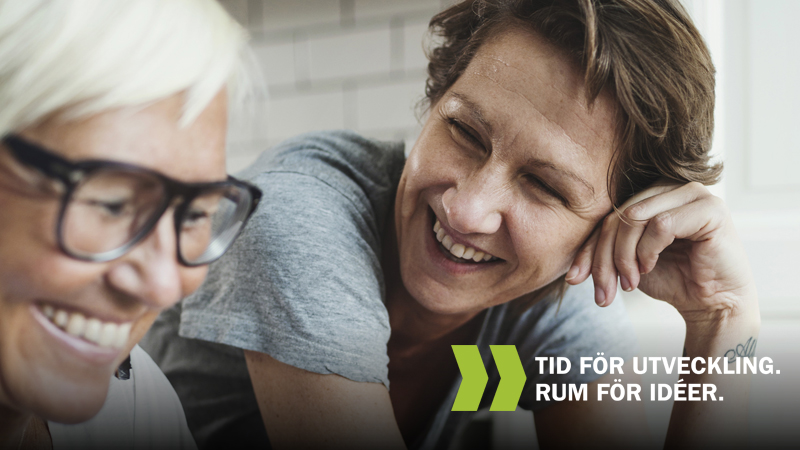 Arbeta med APU-resultaten
Stödmaterial till dig som chef inför APT eller planeringsdag
[Speaker Notes: OBS! Denna bild tar du bort innan presentation på APT.]
Syfte med den här presentationen
Stöd för dig som chef att snabbt skapa en egen presentation av APU-resultaten. 
Presentationsmaterialet innehåller verktyg som bidrar till ett lösningsfokuserat arbete med APU-resultatet. Bland annat ett analysverktyg som bygger på ett coachande förhållningssätt. Det är viktigt att ni fokuserar på hur ni kan utveckla verksamheten och inte fastnar i nuläget.
Du som chef raderar/döljer de sidor som inte behövs/är relevanta för presentationen på APT och skapar en egen presentation för gruppen (till exempel radera föregående sida, den här sidan och fyra efterföljande).
[Speaker Notes: OBS! Denna bild tar du bort innan presentation på APT.]
Chefens förberedelser
Avsätt tid på APT/planeringsdag (total tid för att arbeta med APU-resultaten beräknas till cirka 2 timmar).
Förbered presentation av arbetsgruppens nuläge:
APU-rapport 2022 (se bild 10 - 13 i denna presentation).
Aktuell och uppdaterad handlingsplan för arbetsmiljöarbetet samt handlingsplan från föregående års APU om separat.
Aktuell och uppdaterad plan för verksamhetsutveckling.
Statistik sjukfrånvaro, personalomsättning (egen uppsägning), KIA-anmälningar (uppgifter hittar du i arbetsmiljörapporten).
Andra omständigheter i nuläget, t ex ny chef eller omorganisation.
Läs  stödmaterial Handledning till chef – arbeta med APU-resultatet i chefsportalen.
Skicka ut APU-rapporten till medarbetarna, så att de har möjlighet att innan APT läsa igenom resultatet.
Observera att ett utvecklingsområde kan vara både styrkor och det som fungerar mindre bra. Det är viktigt att även identifiera det som fungerar bra för att bibehålla och eventuellt utveckla det än mer. 
De utvecklingsområden du och din arbetsgrupp tillsammans identifierar är prioriterade att arbeta vidare med och dessa för du upp i en handlingsplan. 
Handlingsplanen är ett arbetsdokument för arbetsgruppen men ska också skickas till överställd chef (överställd chef sammanställer handlingsplanerna på avdelningsnivå).
[Speaker Notes: OBS! Denna bild tar du bort innan presentation på APT.]
Chefens förberedelser
Bjud in ditt skyddsombud. Samverkan kring APU är en viktig del av det systematiska arbetsmiljöarbetet och det är viktigt att skyddsombudet får möjlighet att delta i riskbedömning och utvecklings/åtgärdsförslag.
Skicka kopia av APU-rapporterna och nulägespresentationen till skyddsombudet i förväg.
Tillsammans med skyddsombud, gör en riskbedömning av APU, se nästa bild. Sammanställ tidigare identifierade riskfaktorer utifrån fysisk, digital, organisatorisk och social arbetsmiljö samt likabehandling (diskriminering). Är det något som ni vill lyfta in när APU-resultaten presenteras för att synliggöra helheten?
Ta reda på hur du eskalerar åtgärder/förslag som inte kan hanteras på din ansvarsnivå. 
För att kunna arbeta med resultatet på bästa sätt, förbered smågrupper om cirka 3 - 5 medarbetare.
Skriv ut ett analysverktyg i A3-format till vardera grupp alternativt använd det digitala ifyllnadsbara versionen av verktyget som du hittar i chefsportalen. HINT?
Förbered material för mötet: block, pennor, utskrifter av rapporter, blädderblock, post-it-lappar alternativt Mentimeter - allt efter era behov.
[Speaker Notes: OBS! Denna bild tar du bort innan presentation på APT.]
Riskbedömning
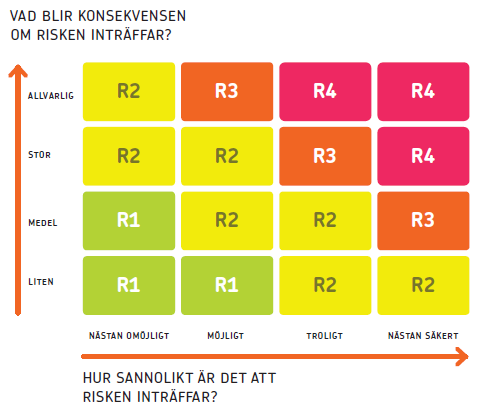 Riskbedöm respektive identifierat utvecklingsområde med hjälp av tabellen.
De områden i APU som har lågt medelvärde, det vill säga som visar stor andel rött och gult i staplarna, ska riskbedömas, prioriteras och kan kräva åtgärd. 
Riskbedömningen ska vara skriftlig och åtgärder som inte genomförs omedelbart ska föras upp i en handlingsplan.
Vilka utvecklingsområden är det viktigast att arbeta vidare med? Vad skapar mest värde och nytta för verksamheten och arbetsmiljön?
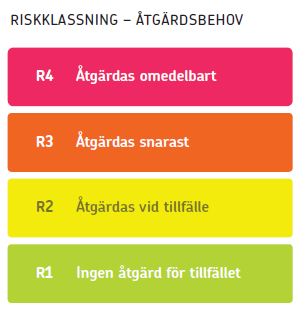 [Speaker Notes: OBS! Denna bild tar du bort innan presentation på APT.
Tillsammans med ditt skyddsombud gör du en riskbedömning rörande de områden i årets APU som har en stor andel gult och rött. I de fall risk- och konsekvensbedömningen hamnar på orange eller rött fält behöver du omedelbart eller snarats åtgärda dessa. 
Bedöm sannolikheten och risken att området kan leda till risk för ohälsa, olycksfall eller minskad kvalitet i verksamheten samt vilken konsekvens det får om den inträffar. Använd mallen som finns i övningen:
Risk = Sannolikheten för ohälsa eller olycksfall i arbetet ska uppstå och följderna av detta, till exempel förslitningsskada 
Riskkälla = Anledningen/källan till ohälsan/olycksfallet (risken), till exempel monotont arbetsmoment.
Dessutom behöver ni analysera resultatet utifrån frågorna:Vilka utvecklingsområden är det viktigast att arbeta vidare med? Vad skapar mest värde och nytta för verksamheten och arbetsmiljön?]
Förslag körschema APT
[Speaker Notes: OBS! Denna bild tar du bort innan presentation på APT.

Instruktion:
Det är viktigt att ni under APT lägger den mesta tiden på att analysera kring önskat läge och aktiviteter för att nå det önskade läget. Fastna inte för länge med att gå igenom resultatet. Arbetssättet för att arbeta med resultatet innehåller en analysdel som bygger på ett lösningsfokuserat coachande förhållningssätt. Detta skapar delaktighet och engagemang hos medarbetarna. Viktigt att ni fokuserar på hur ni kan utveckla verksamheten och inte fastnar i nuläget.]
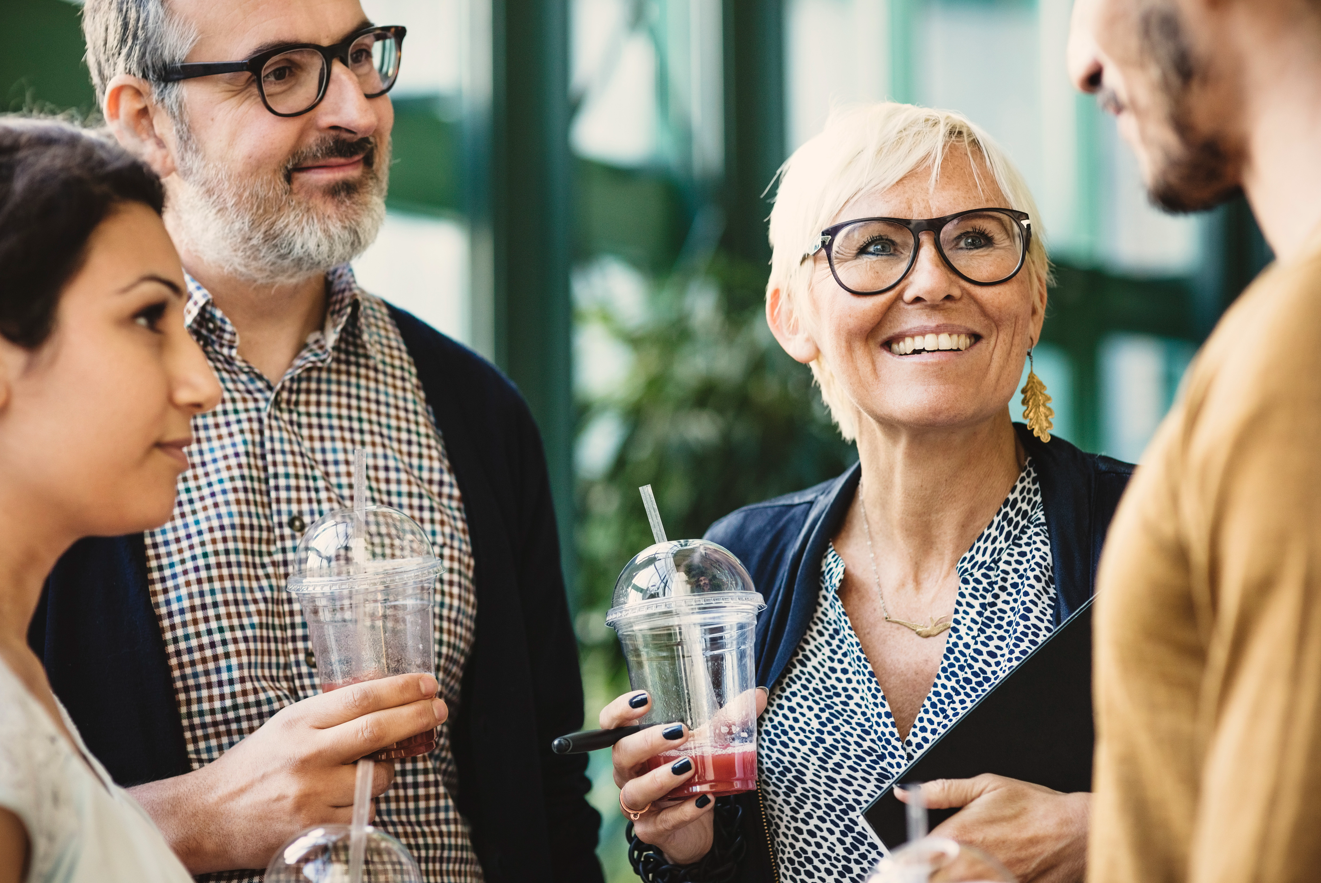 Resultat arbetsplatsundersökning 2023
Presentation resultat
Kartläggning och dialog kring utvecklingsområden
Prioritering
Analys inför handlingsplan
[Speaker Notes: Välkomna och berätta upplägg (körschema) för APT/planeringsdag.]
Syfte
Utifrån resultaten i APU identifiera, prioritera och analysera utvecklingsområden (arbetsmiljöåtgärder). Analysen blir underlag till handlingsplan. 

Mål
Att det efter vårt APT finns underlag till en handlingsplan. Med hjälp av vår handlingsplan utvecklar vi vår arbetsplats för bättre arbetsmiljö och hög kvalitet i vår verksamhet.
[Speaker Notes: Presentera syfte och mål arbetet med dagens APT/planeringsdag.]
Friskfaktorer
Tydligt uppdrag.
Rolltydlighet i arbetet och att målen är tydliga och kända.
Gott samarbete och teamarbete.
En välutvecklad kommunikation och feedback.
Delaktighet och möjlighet att påverka beslut.
En rättvis och transparent organisation.
Prioritering av arbetsuppgifter vid hög arbetsbelastning.
Kompetensutveckling under hela karriären och möjlighet till anpassning och byte av arbetsuppgifter.
Ett närvarande, tillitsfullt och engagerat ledarskap.
Ett välfungerande systematiskt arbetsmiljöarbete (SAM) i vardagen.
Ett väl fungerande rehabiliteringsarbete för kort- och långtidsjukfrånvaro.
Källa: https://www.suntarbetsliv.se/forskning/ledarskap-och-organisation/sa-far-ni-en-friskare-arbetsplats-8-sakra-satt/. https://www.av.se/globalassets/filer/publikationer/rapporter/rap-2021-2-friskfaktorer-som-kan-matas-och-foljas-over-tid.pdf
[Speaker Notes: En bra utgångspunkt i kartläggningen är att titta på friskfaktorerna. Vad tänker gruppen om friskfaktorerna och vad betyder dessa för dem? Att ta med friskfaktorerna i kartläggningen skapar en tydlighet vad en arbetsplats behöver och vad de behöver utveckla. Det blir mer fokus på att främja arbetsmiljön i stället för att enbart fokusera på problemen. Problemen kommer ändå att lyftas med i kartläggningen, men genom att ta med friskfaktorerna blir ingången positiv.]
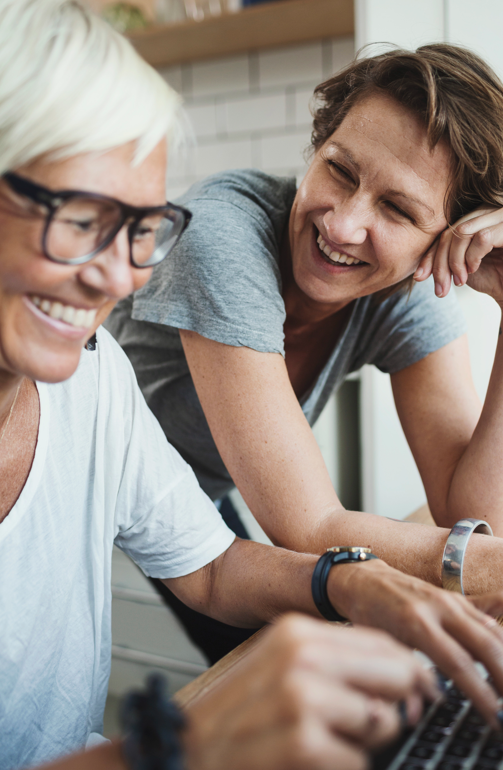 Resultat APU 2023
Svarsfrekvens = xx

 Hållbart medarbetarengagemang = xx

 eNPS* = xx


*Employee Net Promoter Score är ett mått på hur villiga vi som medarbetare är att rekommendera vår arbetsplats till andra.
[Speaker Notes: Siffrorna tar du från APU-rapporten.
Kom ihåg att du som chef endast ska redovisa resultatet. Visa ett nyfiket förhållningssätt. All tolkning/reflektion sker tillsammans med medarbetarna.]
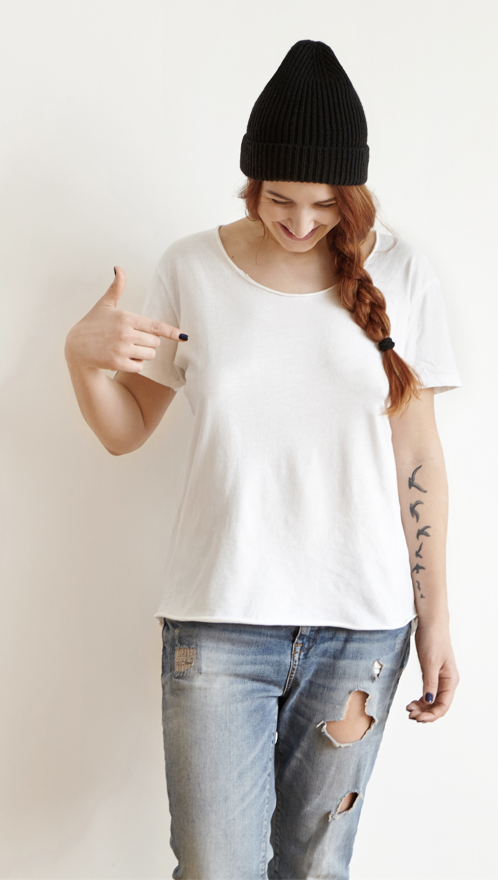 Resultat APU 2023 – fem frågor med högst medelvärde
Xxx
Xxx
Xxx
Xxx
Xxx
[Speaker Notes: Titta i APU-rapporten och identifiera de frågor som har högst medelvärde och skriv in dem.]
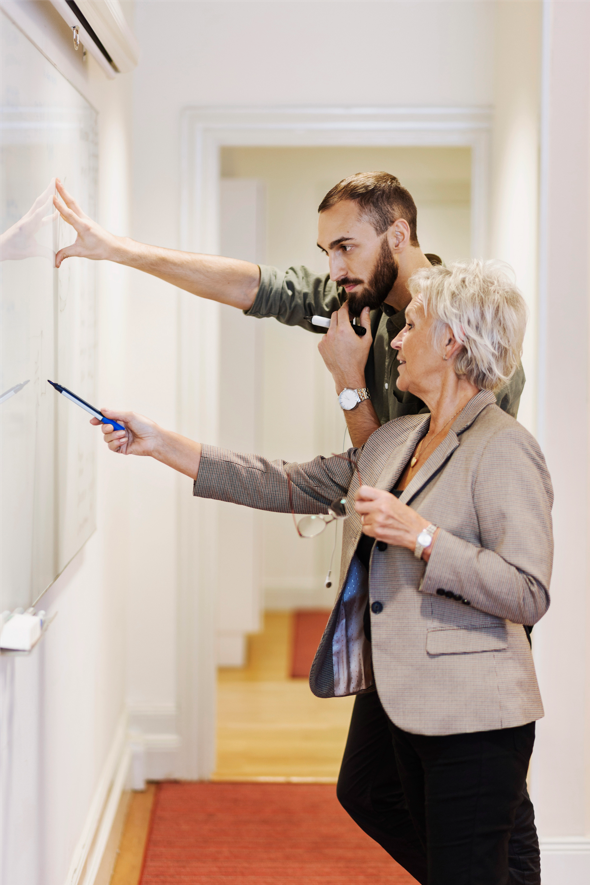 Resultat APU 2023 – fem frågor med lägst medelvärde
Xxx
Xxx
Xxx
Xxx
Xxx
[Speaker Notes: Titta i APU-rapporten och identifiera de frågor som har lägst medelvärde och skriv in dem.]
Sammanställning nuläge
Tidigare identifierade utvecklingsområden (arbetsmiljöåtgärder) som inte fångats upp i APU resultatet samt resultat riskbedömning från årets APU: 
Xxx
Xxx
Xxx
[Speaker Notes: Vid behov kompletterar chef och skyddsombud tidigare identifierade utvecklingsområden (arbetsmiljöåtgärder) som inte fångats upp i APU resultatet och som kan behöva synliggöras.]
Kartläggning och dialog kring utvecklingsområden
[Speaker Notes: Kartläggning och dialog kring utvecklingsområden börjar.]
Arbeta med resultatet
Övning 1
Reflektera enskilt: Fundera själv utifrån resultatet i APU och ställ dig frågan ”Vad är viktigt för att jag ska må bra i arbetet och för att kunna göra ett bra jobb?” Skriv upp på post-it lappar. Tid cirka 2 - 3 minuter. 
Reflektera i smågrupper (3 - 5 kollegor): Berätta för varandra i den lilla gruppen vad du skrivit. Låt alla berätta. Komplettera med eventuellt ytterligare post-it-lappar. Tid 10 minuter.
Reflektera i hela arbetsgruppen: Sätt upp alla lappar på väggen eller på en whiteboard och låt alla titta på dem. Gruppera det som framkommit i utvecklingsområden. Observera att ett utvecklingsområde kan vara både styrkor och det som fungerar mindre bra. Tid 15 minuter.
[Speaker Notes: Instruktion till kartläggning/dialog.
Reflektera enskilt och skriv ner på post-it-lappar.
Reflektera tillsammans i den mindre gruppen.
Dela era reflektioner i storgruppen. 

Du som chef skapar tillsammans med gruppen en mind-mapp/kluster av utvecklingsområden utifrån det som kommer fram i övningen.]
Alternativ till övning 1 via menti.com
Steg 1.
Gå in på menti.com. Utifrån resultatet på APU ställ dig själv frågan:

Vad är viktigt för att jag ska må bra i arbetet och kunna göra ett bra jobb?

Kod: XXX
[Speaker Notes: Gruppera resultatet som kommit in i kartläggningen.]
Alternativ till övning 1 via menti.com
Steg 2.Gruppera/Identifierade områden utifrån menti.com, se exempel nedan:
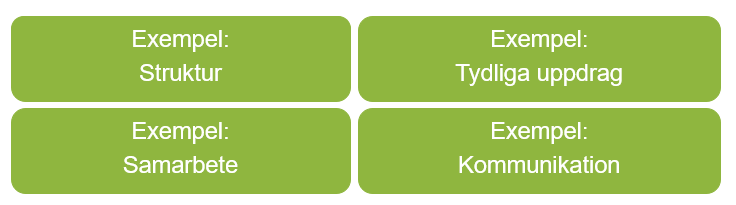 [Speaker Notes: Gruppera resultatet som kommit in i kartläggningen.]
Prioritering
Vilka utvecklingsområden är det viktigast att arbeta vidare med? Vad skapar mest värde och nytta för arbetsmiljön och verksamheten? 
Röstning - prioritera tre till max fem styrkor/utvecklingsområden (arbetsmiljöåtgärder) att börja arbeta med. 
Ni har tre poäng var. Fördela dem på de prioriterade områdena som ni tycker är viktigast genom att sätta en prick på det området.
Tycker ni att ett område är väldigt viktigt kan ni sätta alla poäng på ett område, tycker ni tre är lika viktiga fördelar ni ett poäng på vardera område, eller två poäng på ett område och ett poäng på ett.
Observera att röstningen är individuell.
[Speaker Notes: Titta igenom mind-mappen/klustret med post-it-lappar, det vill säga resultatet av dialogen. Mind-mappen är sammanställningen över områden som behöver utvecklas för god arbetsmiljö och hög kvalitet i verksamheten. 

Nästa steg är att medarbetarna röstar/prioriterar fram de viktigaste utvecklingsområdena. Vilka utvecklingsområden är det viktigast att arbeta vidare med? Vad skapar mest värde och nytta för verksamheten och arbetsmiljön? Är det bråttom? Finns det resurser?

Instruktion till gruppen
Röstningen sker enskilt.
Titta igenom Mind-mappen med post-it-lappar, det vill säga resultatet av övningen. 
Varje medarbetare prioritera cirka 3 utvecklingsområden. Medarbetaren har 3 poäng vardera. Fördela dem på de prioriterade områdena som du tycker är viktigast genom att sätta en tydlig prick på det området.
Tycker du att ett område är väldigt viktigt kan du sätta alla poäng på ett område, tycker du tre är lika viktiga fördelar ni 1 poäng på vardera, eller 2 poäng på ett område och 1 poäng på ett.

Alternativa metoder:
Anonym omröstning: numrera förslagen, be deltagarna skriva nummer på en lapp & lägga i burk
För snabb röstning i stor grupp där alla har smart-mobil: Wordcloud, eller liknande]
Alternativ till prioritering via menti.com
Steg 3.Vad skapar mest värde och nytta för vår arbetsmiljö och verksamhet?

Rösta fram 1 utvecklingsområden (röstningen är individuell).
Varje person har 100 poäng att fördela. Dessa fördelas ut på de utvecklingsområde/en som du tycker är viktigast. Det går att lägga 100 poäng på ett område. 
Kod: xxx
Observera att röstningen är individuell.
Alternativ till prioritering via menti.com
Steg 4. Presentera resultatet från prioriteringen via menti.com
Analysera prioriterade utvecklingsområden
Reflektera i smågrupper (3 - 5 kollegor): 
Dela ut de prioriterade utvecklingsområden till grupperna att analysera med hjälp av analysverktyget. Utse någon som är tidtagare och någon som antecknar. 
Önskat läge: Hur vill vi ha det? Tid cirka 10 minuter.
Nuläge: Hur kommer det sig att det ser ut som det gör? Tid cirka 5 minuter.
Hinder och Resurser: Gå kort igenom dessa rutor. Viktigast är att fokusera på rutorna Önskat läge och Aktiviteter. 
Aktiviteter: Vad behöver vi göra för att gå från nuläget till önskat läge? Tid cirka 15 minuter.
Dela era reflektioner i storgruppen. Tid cirka 15 minuter.
Lämna in era anteckningar till din chef. Anteckningarna blir underlag till handlingsplan.
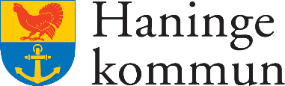 UTVECKLINGSOMRÅDE: ______________________________________________
Analysverktyg
Version 1.0. Ansvarig: Personalavdelningen, HR-enheten. Senast justerad: 2021-09-16
GRUPPENS NAMN: _______________________________DATUM:________________
1. ÖNSKAT LÄGE: Hur vill vi att det ska bli? Vilka är målen på kort- och lång sikt?
3) HINDER: Vad hindrar er? Vad kan hindra på väg mot det önskade läget?








Tankar om hur vi kan komma över hindren?
2) FÖRSTÅ NULÄGET: Vad är orsaken till nuläget? Analysera och förstå!
4) RESURSER: Vilka resurser har vi (t.ex. tid, stöd, engagemang, kompetens)? Vilka resurser skulle vi behöva?
5) AKTIVITETER: Vad behöver vi göra för att nå målen på kort och lång sikt? Fokus på lösningar och aktiviteter:

Vad kan var och en göra?




Vad kan vi som grupp göra?





Vad kan vår chef göra?





Vad behöver kommuniceras/hanteras på högre nivå eller funktion?
6) FÖLJ UPP och UTVÄRDERA: Hur ska vi följa upp och utvärdera att aktiviteterna når önskat resultat?
[Speaker Notes: Analysverktyget används för att göra en analys inför utvecklingsområdenas handlingsplan. Verktyget belyser det befintliga läget, ser till att förstå orsak och verkan, kartlägger vilka resurser som behövs samt definierar och planerar aktiviteter som leder till utveckling. 

Önskat läge Att ha ett önskat läge att sikta mot är bra för alla människor och grupper. Det önskade läget motiverar, inspirerar och visar oss vägen mot målet vi vill nå. 

Förstå nulägetFör att förstå det önskade läget behöver man samtidigt förstå sitt nuläge. Hur har vi det nu och hur vill vi att det ska vara, det vill säga vilket önskat läge har vi? Kartlägg verksamhetens nuläge i syfte att se vad det är ni vill uppnå. Vilka mål ni ska sätta upp på kort och på lång sikt? Obs: Fastna inte för länge i att förstå nuläget!

HinderSällan är vägen till det önskade läget och målet spikrakt, det kommer att finnas hinder. Vad vet ni om era hinder? Vad står i vägen för att ni ska nå ert mål? Obs: Fastna inte för länge i att förstå hinder!

ResurserVilket stöd och vilka resurser har ni till er hjälp i arbetet? Vad behöver ni? Resurser kan vara allt från material, till personal, till utbildning och lokaler. 

AktiviteterNär ni har nuläget och det önskade läget klart för er behöver ni fundera över vad det är ni ska göra för att ta er från nuläget till det önskade läget. Börja med att reda ut vad ni behöver göra för att nå ert önskade läge. Utgå från det önskade läget och målen. Det ni gör och sätter upp som viktiga aktiviteter ska skapa nytta och värde för er och för dem ni servar (brukare, elever eller kunder). Viktigt här är att ha fokus på lösningar och aktiviteter. Det är även viktigt att tydliggöra:
Vad var och en kan göra?
Vad vi som grupp kan göra?
Vad vår chef kan göra?
Vad som behöver kommuniceras/hanteras på högra nivå eller funktion?
Följ upp/UtvärderaUppföljningen är ovärderlig i arbetet med mål. Det är väsentligt att du som chef tillsammans med dina medarbetare återkommer till uppföljningen kontinuerligt. Det är också viktigt att arbetet utvärderas för att se att åtgärderna ger önskad effekt. Om ni startar utvecklingsprojekt i mindre eller större skala är det viktigt att veta om de skapat den nytta och det värde som ni hade tänkt att det skulle ge. Att noga tänka igenom hur något ska utvärderas är också en hjälp att faktiskt formulera bra mål - för bra mål går att utvärdera.]
Analysen blir underlag till handlingsplan
Efter APT sammanställer chef och skyddsombud det som identifierats i riskbedömningen och analysen i en handlingsplan. Handlingsplanen presenteras vid nästa APT.
Som en del i det systematiska arbetsmiljöarbetet är nästa steg att arbeta med handlingsplanen och utveckla (genomföra åtgärder) de prioriterade områdena. 
Bland de prioriterade utvecklingsområdena kommer vissa frågor att hanteras av dig som enskild chef eller enskilda medarbetare. Andra utvecklingsområden kommer behöva lösas genom att skapa en tillfällig utvecklingsgrupp eller genom att föra dialog med/vidarebefordras till annan nivå eller annan del av organisationen.
Boka in tid på APT för arbete med utvecklingsområdena.
Boka in tid på APT för att följa upp att handlingsplanen och utvecklingsarbetet får de effekter som är nödvändiga för att utveckla arbetsmiljön och verksamheten.
[Speaker Notes: Nästa steg är sedan att det som kommer fram i analysarbetet används som underlag till att göra en handlingsplan. I handlingsplan ska det tydligt framgå; vad är målet, vad ska ni göra för att nå det, vem ansvarar för det och när ska det vara klart? Med hjälp av vår handlingsplan utvecklar vi vår arbetsplats för bättre arbetsmiljö och hög kvalitet i vår verksamhet.

OBS! även om gruppen prioriterad tre, max fem områden att arbeta med kvarstår övriga identifierade risker att hantera.]
Kommunens mall ”Handlingsplan, Risk- och konsekvensbedömning”
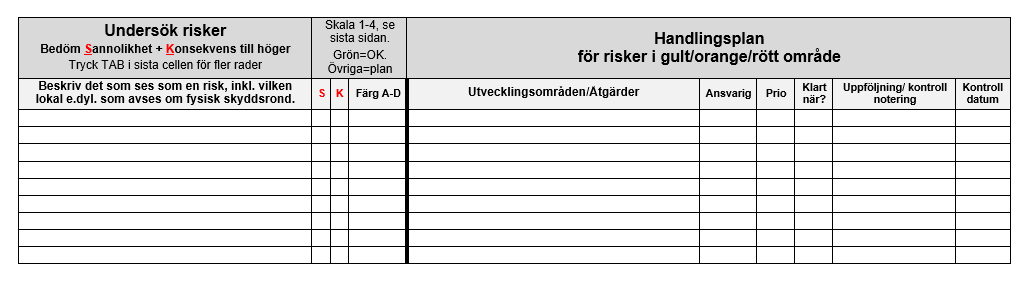 [Speaker Notes: På HINT https://intranet.haninge.se/min-anstallning/arbetsmiljo/arbeta-systematiskt-med-arbetsmiljon-sam/ under dokument hittar du Handlingsplan, risk- och konsekvensbedömning (WORD).]
Tack för idag!
[Speaker Notes: Tack alla för dagens arbete.]